THÂN MẾN CHÀO CÁC EM 
ĐẾN VỚI BÀI HỌC MỚI
KHỞI ĐỘNG
Tìm hiểu trên Internet, bạn Minh được biết một con voi trưởng thành nặng khoảng 5 000 kg, một con hổ trưởng thành nặng khoảng 200 kg, một con tê giác đen trưởng thành nặng khoảng 450 kg.
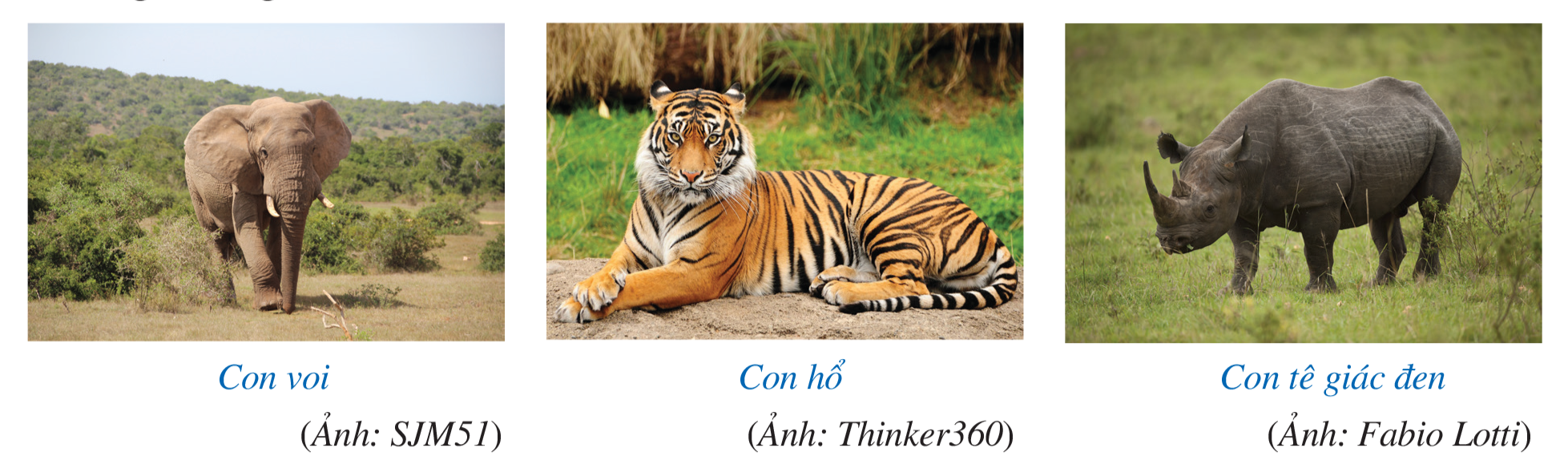 KHỞI ĐỘNG
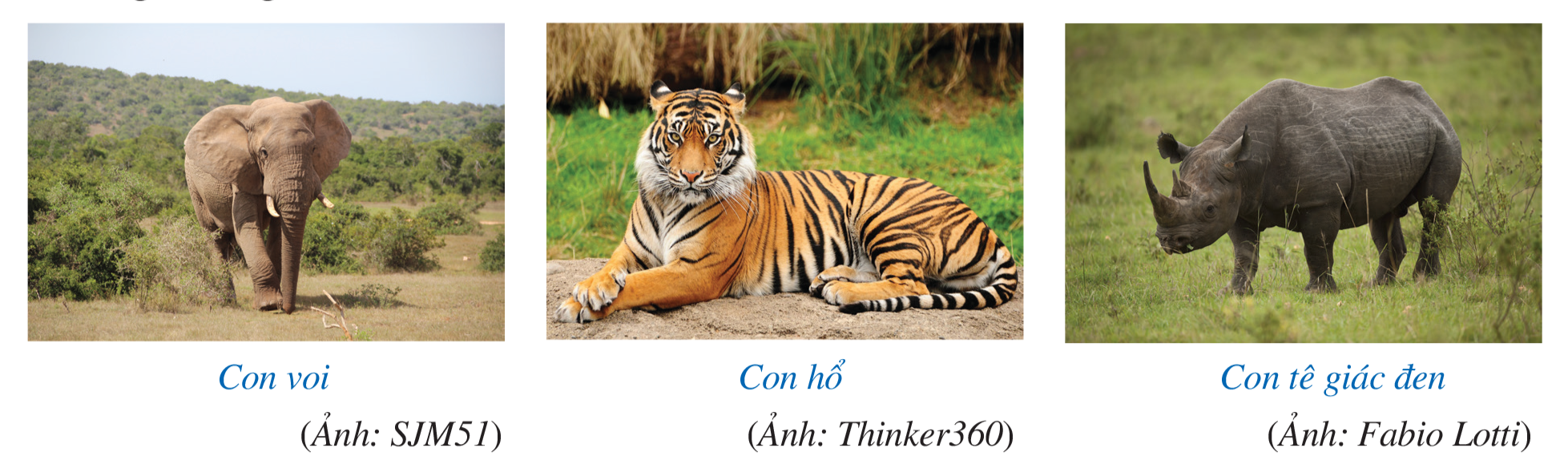 CHƯƠNG II. BẤT ĐẲNG THỨC. 
BẤT PHƯƠNG TRÌNH BẬC NHẤT MỘT ẨN
BÀI 1. BẤT ĐẲNG THỨC
NỘI DUNG BÀI HỌC
Nhắc lại về thứ tự trong tập hợp số thực
I
Bất đẳng thức
II
I. NHẮC LẠI VỀ THỨ TỰ TRONG TẬP HỢP SỐ THỰC
Ghi nhớ
Ghi nhớ
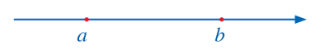 Ví dụ 1:
Giải
Luyện tập 1
Giải
II. BẤT ĐẲNG THỨC
1. Khái niệm
HĐ1
Giải
Khái niệm
Chú ý
Ví dụ 2:
Cặp bất đẳng thức ở các câu a, b là cặp bất đẳng thức cùng chiều. Cặp bất đẳng thức ở câu c là cặp bất đẳng thức ngược chiều
Giải
Hãy viết hai cặp bất đẳng thức cùng chiều và hai cặp bất đẳng thức ngược chiều.
Luyện tập 2
Giải
2. Tính chất
HĐ2
Giải
Ghi nhớ
Giải
Ví dụ 3:
Luyện tập 3
Giải
Luyện tập 3
Giải
HĐ3
Giải
Ghi nhớ
Ví dụ 4:
Giải
Ví dụ 5:
Giải
Luyện tập 4
Giải
HĐ4
Giải
Ghi nhớ
Ví dụ 6:
Giải
Luyện tập 5
Giải
HĐ5
Giải
Ghi nhớ
Ví dụ 7:
Giải
Luyện tập 6
Giải
HĐ6
Giải
Ghi nhớ
Ví dụ 8:
Giải
Luyện tập 7
Giải
Một ca nô đi xuôi dòng trong 2 giờ 30 phút. Biết rằng tốc độ của ca nô khi nước yên lặng không quá 40 km/h và tốc độ của dòng nước là 6 km/h. Chứng minh quãng đường ca nô đi được trong thời gian trên không vượt quá 115 km.
Ví dụ 9:
Giải
Ví dụ 10:
Giải
LUYỆN TẬP
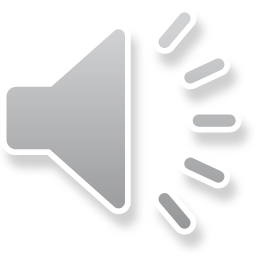 TRÒ CHƠI
MARIO
LUẬT CHƠI “MARIO”
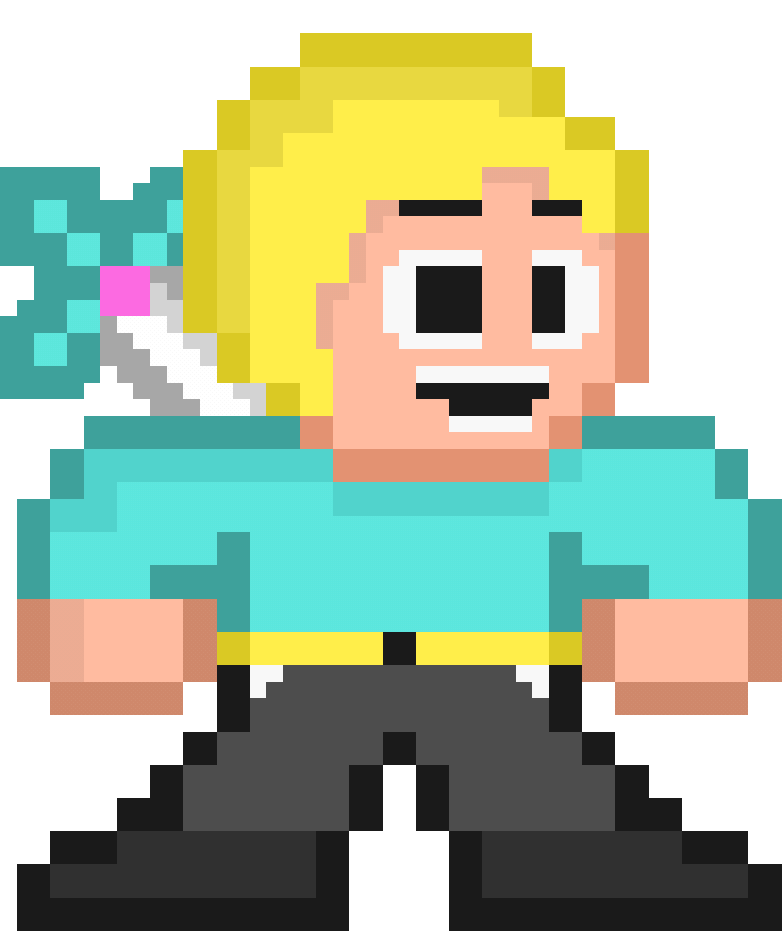 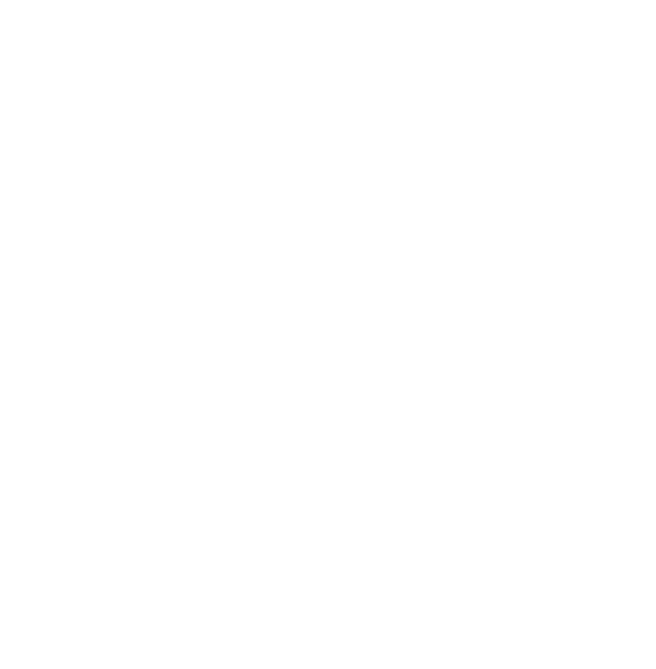 Để hoàn thành thử thách, hãy thu thập đủ 15 xu trên đường đi của Mario. Lưu ý trên đường đi cũng sẽ xuất hiện những câu hỏi, mỗi câu hỏi sẽ được cộng 2 xu. Cùng nhau trả lời đúng các câu hỏi để được cộng xu nhé!
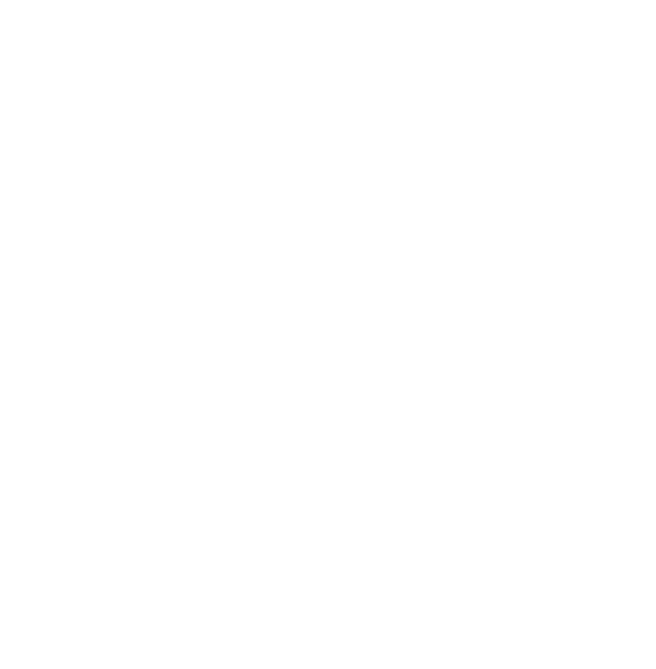 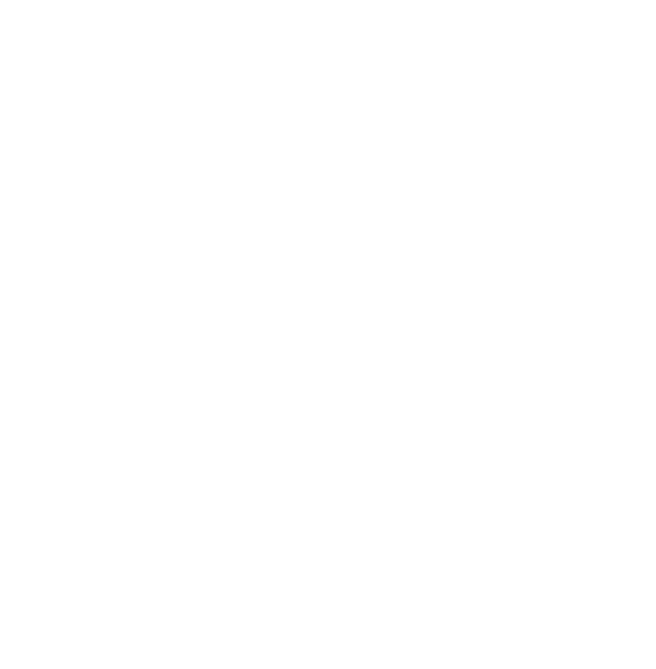 XU
10
8
0
15
3
5
7
2
1
13
12
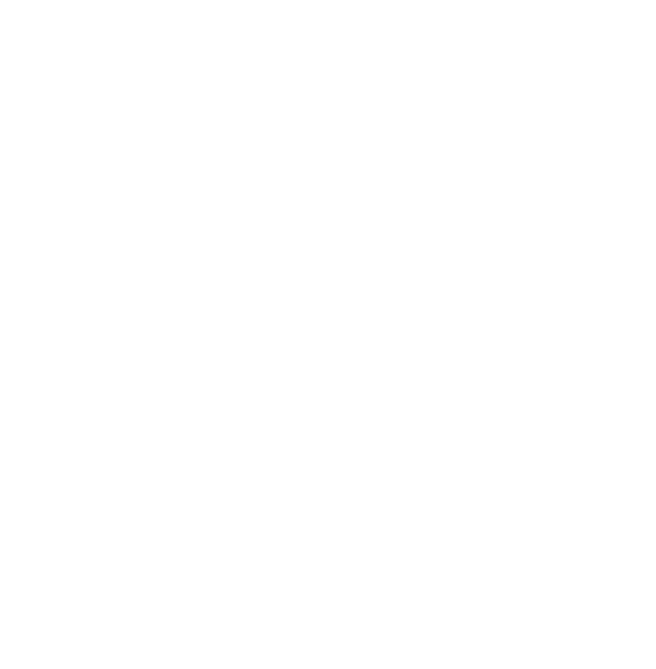 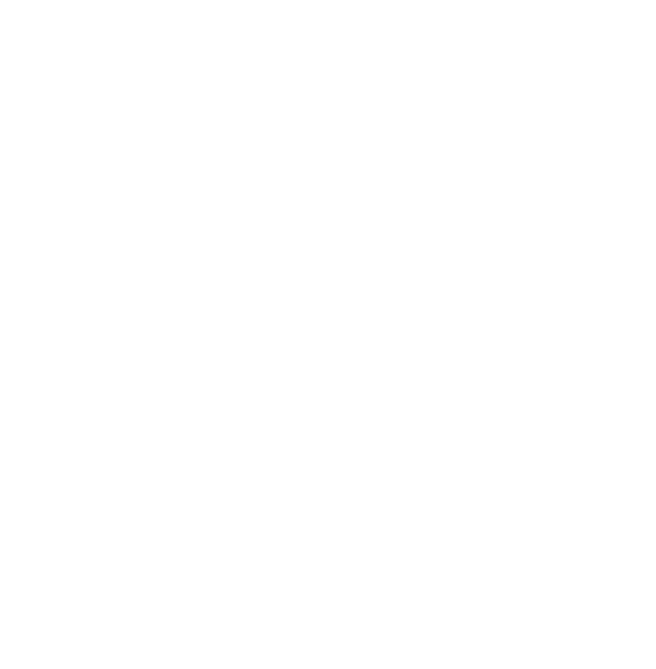 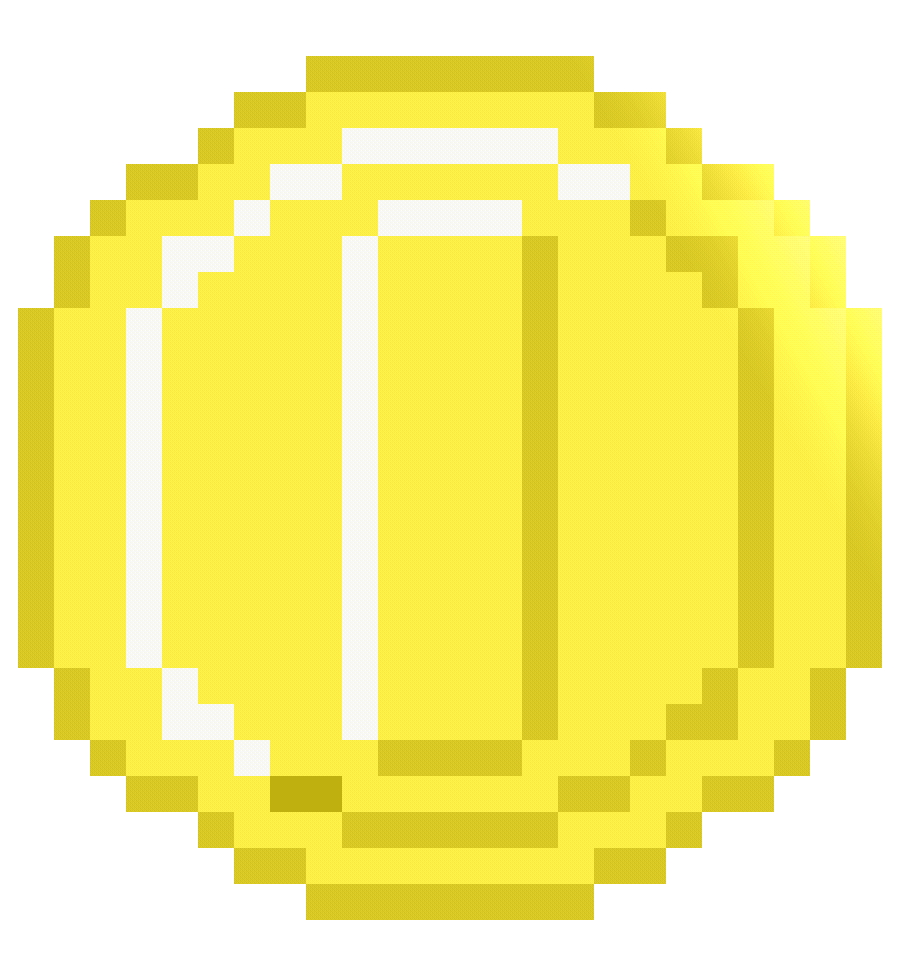 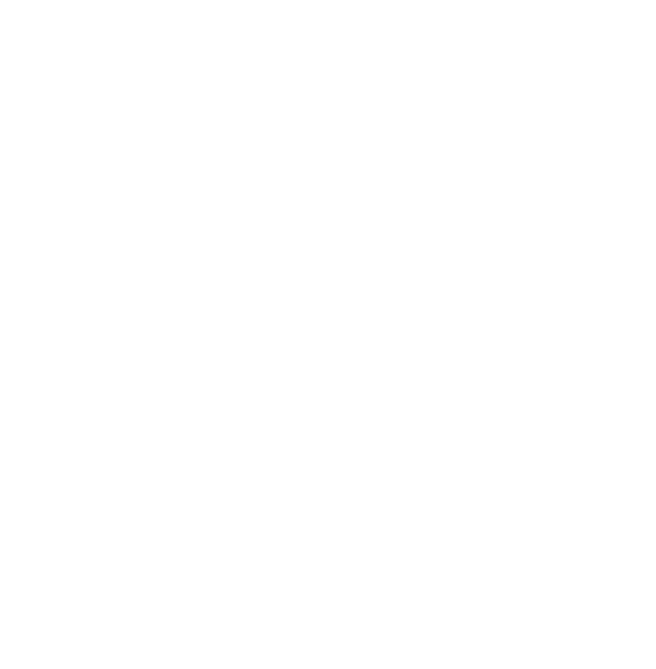 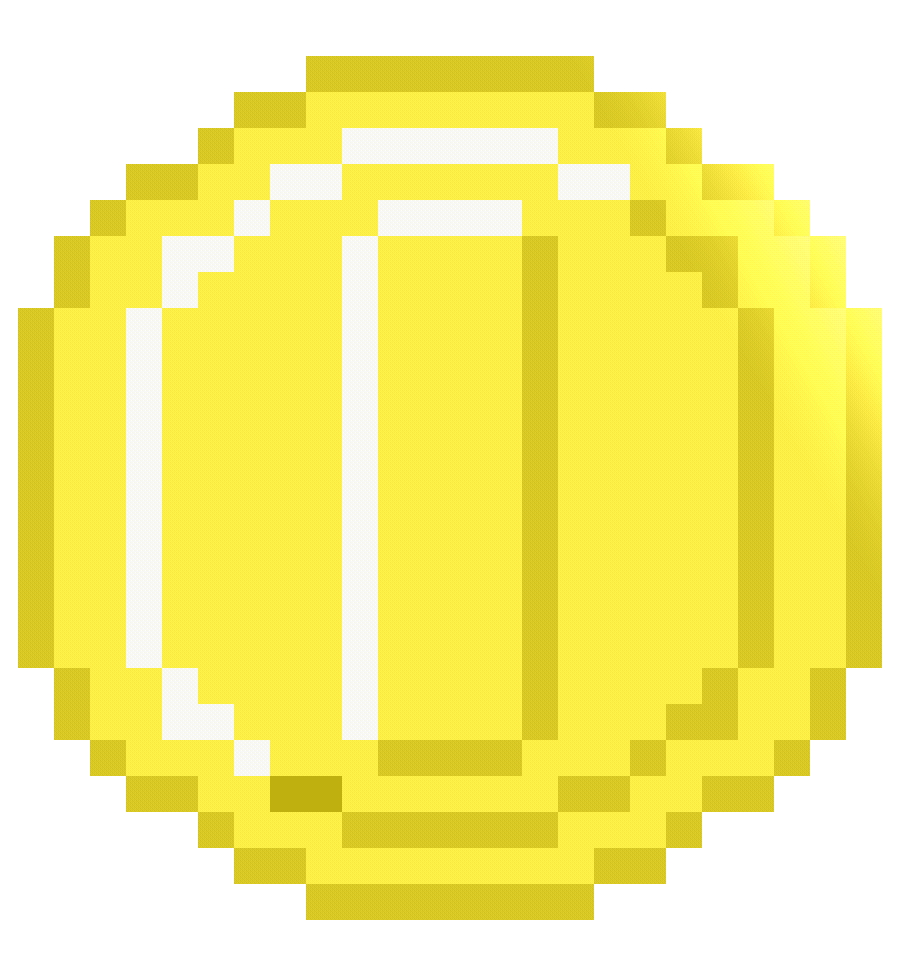 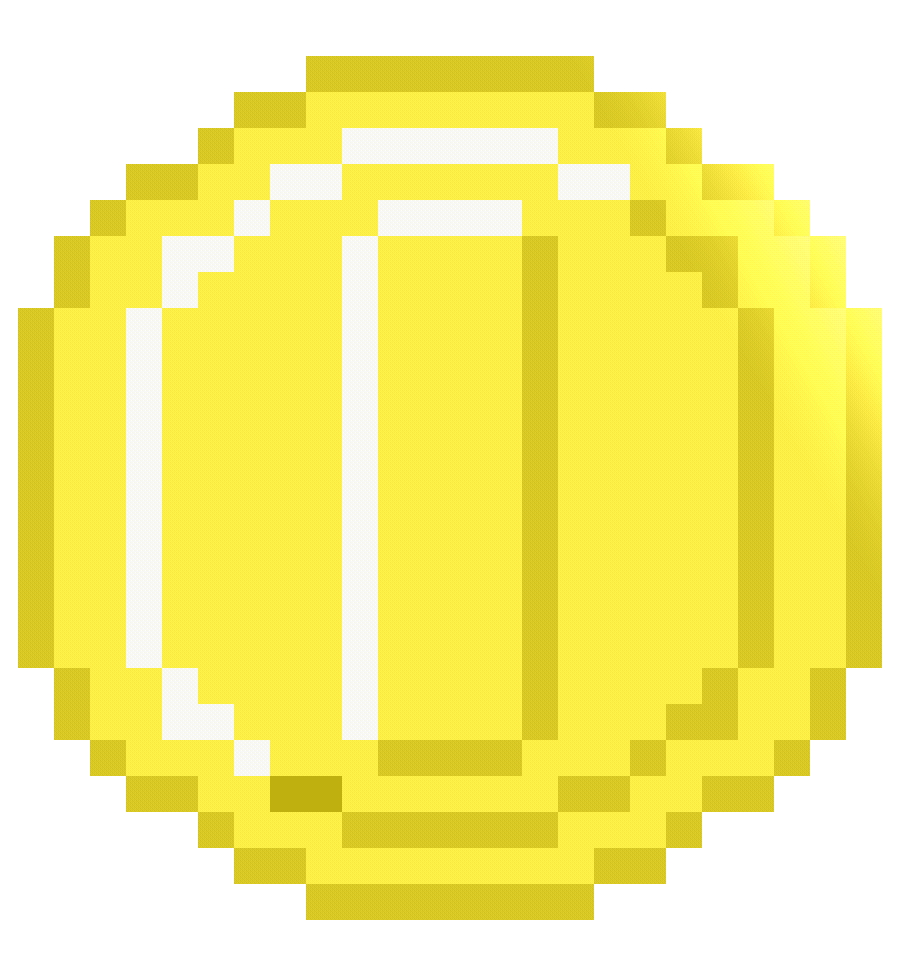 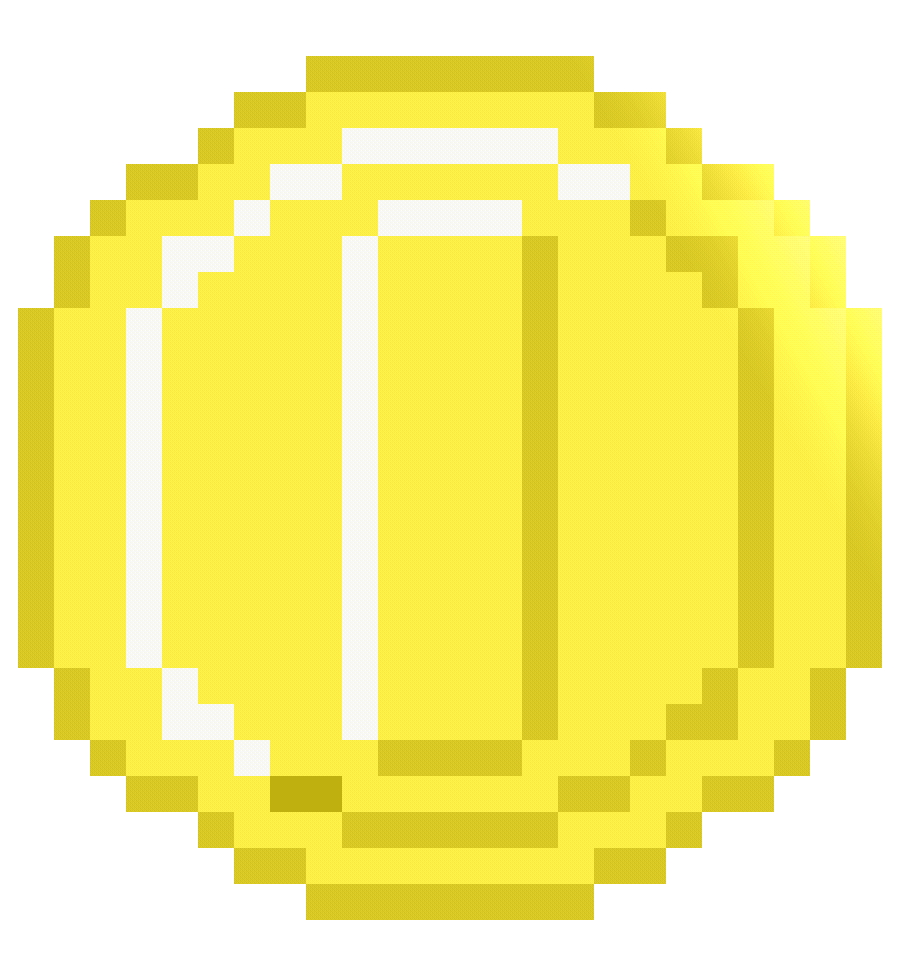 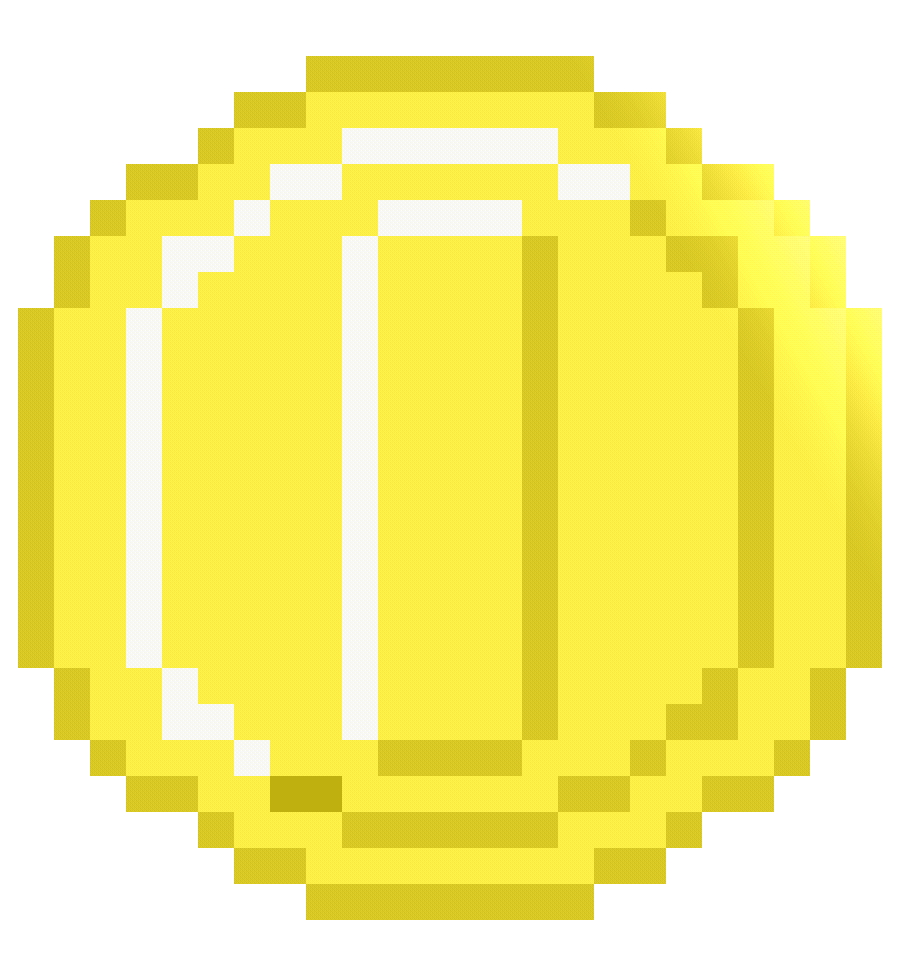 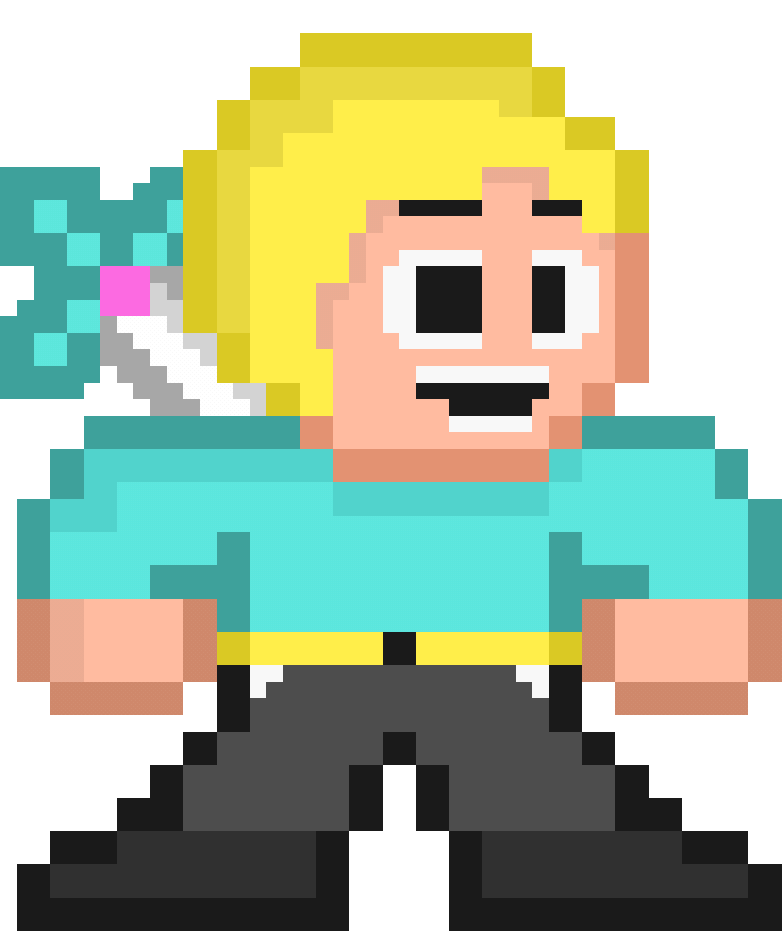 [Speaker Notes: Bấm vào từng đồng xu và câu hỏi theo thứ tự từ trái sang phải đường đi của nhân vật (điểm sẽ tự cộng ở góc trái).]
Câu 1: Khẳng định nào sau đây đúng
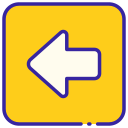 [Speaker Notes: GV bấm vào mũi tên vàng để trở lại slide chọn câu hỏi.]
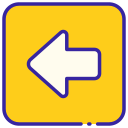 [Speaker Notes: GV bấm vào mũi tên vàng để trở lại slide chọn câu hỏi.]
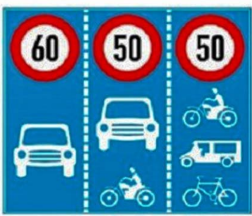 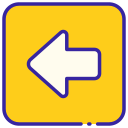 [Speaker Notes: GV bấm vào mũi tên vàng để trở lại slide chọn câu hỏi.]
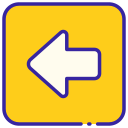 [Speaker Notes: GV bấm vào mũi tên vàng để trở lại slide chọn câu hỏi.]
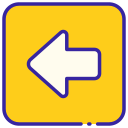 [Speaker Notes: GV bấm vào mũi tên vàng để trở lại slide chọn câu hỏi.]
CHÚC MỪNG CÁC EM ĐÃ HOÀN THÀNH TRÒ CHƠI!
Bài 1 (SGK – tr.33)
Giải
Giải
Giải
Bài 2 (SGK – tr.34)
Bài 3 (SGK – tr.34)
Giải
Bài 3 (SGK – tr.34)
Giải
VẬN DỤNG
Bài 4 (SGK – tr.34)
Giải
Bài 5 (SGK – tr.34)
Nồng độ cồn trong máu (tiếng Anh là Blood Alcohol Content, viết tắt: BAC) được định nghĩa là tỉ lệ phần trăm lượng rượu (ethyl alcohol hoặc ethanol) trong máu của một người. Chẳng hạn, nồng độ cồn trong máu là 0,05% nghĩa là có 50 mg rượu trong 100 ml máu. Càng uống nhiều rượu bia thì nồng độ cồn trong máu càng cao và càng nguy hiểm khi tham gia giao thông. Nghị định 100/2019/NĐ-CP quy định mức xử phạt vi phạm hành chính đối với người điều khiển xe gắn máy uống rượu bia khi tham gia giao thông như sau:
Bài 5 (SGK – tr.34)
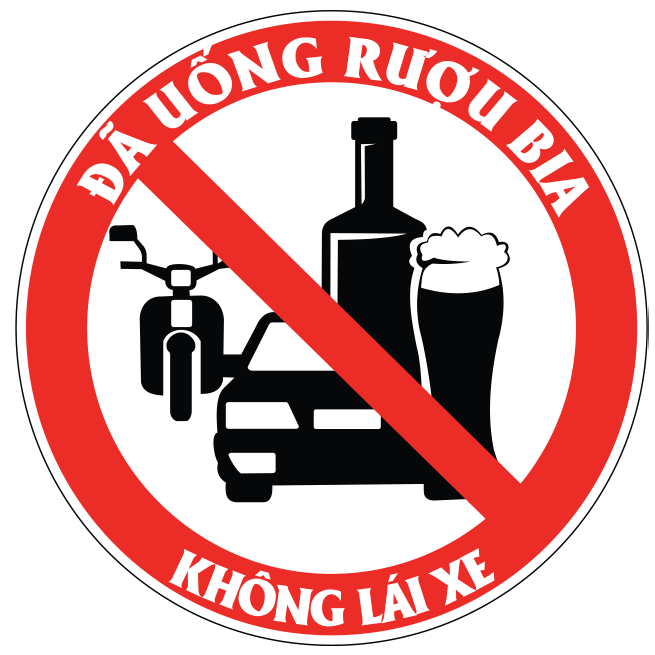 Giải
HƯỚNG DẪN VỀ NHÀ
Ôn tập kiến thức đã học.
Hoàn thành bài tập trong SBT.
Đọc và chuẩn bị trước bài “Bất phương trình bậc nhất một ẩn”
CẢM ƠN CÁC BẠN 
ĐÃ CHÚ Ý LẮNG NGHE, HẸN GẶP LẠI!